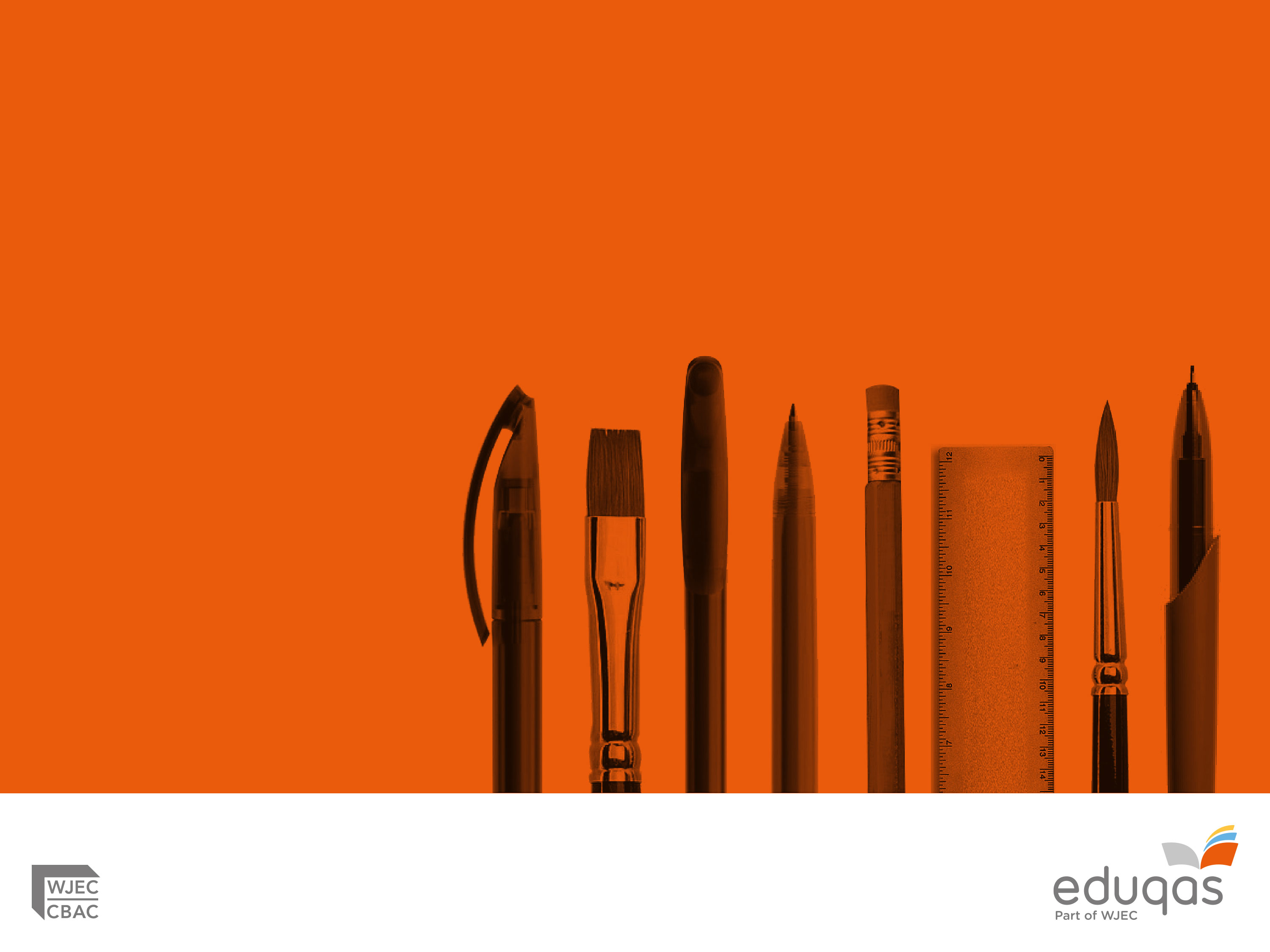 WJEC Eduqas
English Literature
AS Components Examiners’ Feedback*
Summer Series 2016



*Full AS Principal Examiners’ Reports for Summer Series 2016 available on Eduqas website
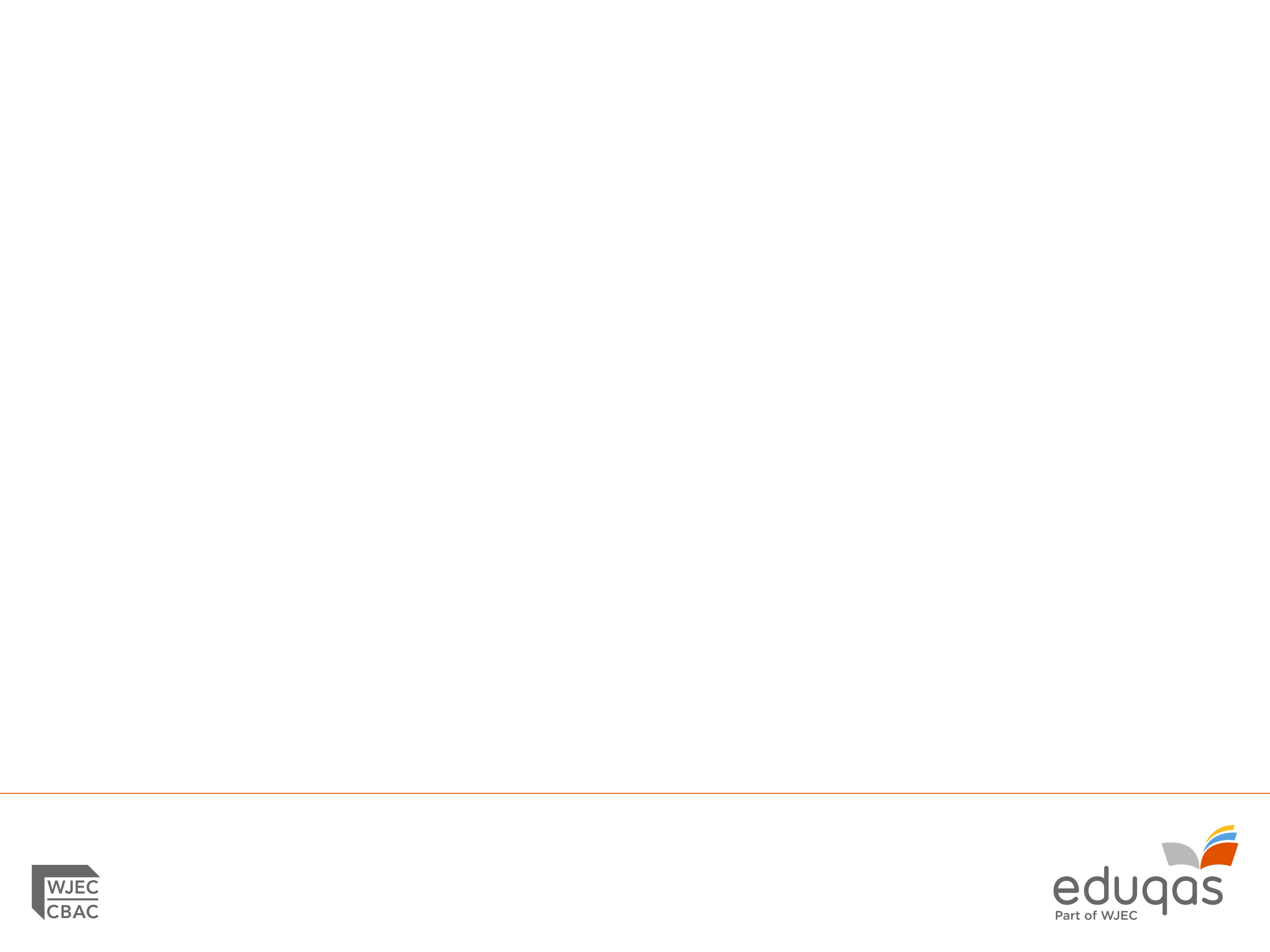 AS English Literature: Examiners’ FeedbackShort Answer Extract Questions: Targeting AO1 and AO2
4
Don’t:
Do:
Remember only AO1 and AO2 are assessed here
Focus closely on extract. Can allude briefly to wider play for AO1/AO2 but no requirement to contextualise extract within whole text unless relevant to task
Hit the ground running and make each word count. Avoid wordy introductions which just repeat the question 
Engage with the task: if question relates to ‘relationships’, it is not sufficient to give separate character studies or discuss plot instead
‘Dig into’ quoted text, analysing how meaning is conveyed: why writer chose that word or device; what’s the effect?
Keep genre in mind for AO2: narrative or dramatic technique?
Stray too far from extract to other parts of novel/play
Include description of events leading up to extract, especially if not directly related to question
Waste precious time commenting on context (AO3) or other views (AO5) which are not assessed here
Ignore the task or focus of question
Only use embedded quotation to give simple narrative or commentary of meaning
Plod line-by-line from start to finish making links with rest of text 
Focus too much on foreshadowing of future events which may make a valid point for AO2 but can lead away from close focus on the extract
AS English Literature: Examiners’ FeedbackLonger Essay Responses: AO1 and AO2
4
Do:
Don’t:
Read question carefully 
Take time to consider approach and plan briefly
Engage directly with task. 
Try to gain overview rather than just giving series of examples from text
Stay focused. Use start and end of paragraphs to develop argument. 
Learn quotations; even in closed text essay responses brief, relevant textual support is expected
‘Dig into’ quoted text used as support
Limit number of English Language terms which can distract from focused literary analysis
Keep timing in mind: brief, undeveloped responses mean low marks
Ignore or change focus of task to write about different topic 
Regurgitate a rehearsed answer which isn’t an individual or specific response to question
Rely too heavily on extract from part (i) in two part questions
Quote text without comment or analysis
Allow response to become narrative or simply commentary of meaning
Make unsupported assertions 
Make exaggerated or unrelated claims about devices eg verse form, enjambment, caesura, etc.
Spend too long on any question
AS English Literature: Examiners’ FeedbackLonger Essay Responses: AO3 Context
4
Do:
Don’t:
Allow context to drive the response
Drift into lengthy discussion of historical/social context not closely integrated with literary analysis of text. 
Lose line of argument and literary focus of task
Forget that knowledge of context will not be rewarded in its own right 
Fall back on sweeping generalisations or vague assertions: ‘All Victorian women were…’
Rely too heavily on writer biography for context: it can be informative but must be handled carefully and clearly linked to wider context or AO5 as possible reading
Ignore contextual steer in task and fail to address AO3 altogether.
Keep key AO3 descriptors in mind: the significance and influence of context
Start with the text. 
Remember: TASK – TEXT – CONTEXT
Ensure that context is used to support literary response to texts and linked closely to AO1 and AO2
Link specific contextual influences directly to textual support
Consider a range of contexts: historical; social; political; literary
Where relevant, remember to consider influence of context on reception as well as writing of texts
Try to use AO2 as a springboard for the other AOs so that context, connections and other readings are co-dependent rather than tagged on.
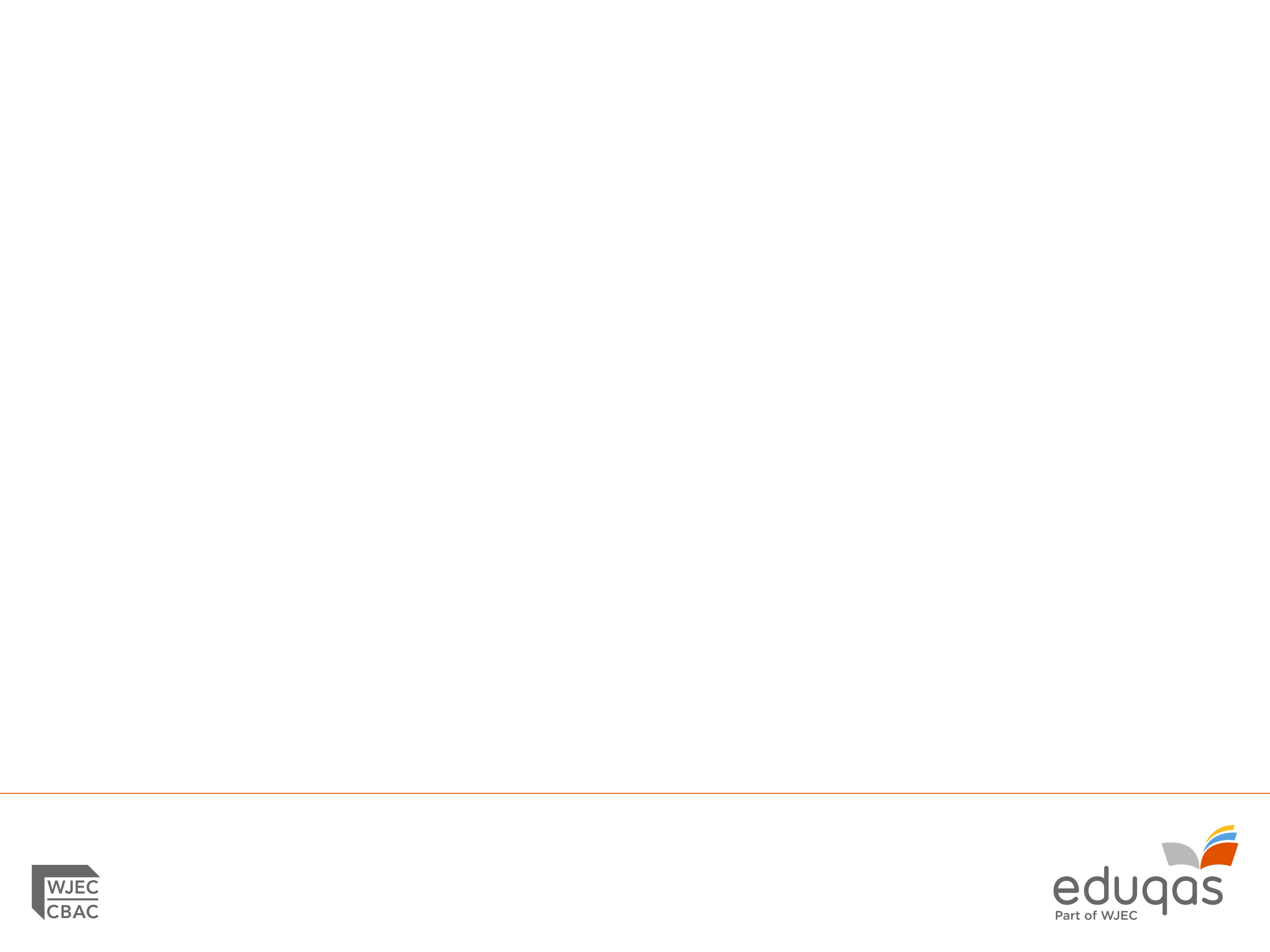 AS English Literature: Examiners’ FeedbackLonger Essay Responses: AO4
4
AO4 Connections
AO4 is only assessed in the Post-1900 Poetry essay (Component 2)
Don’t side-line named poem which must be considered in some detail.
Don’t treat the poems separately. AO4’s  heavier weighting must be reflected in response. 
Planning is essential. Allow time to choose question and the other poem(s) for links.
Foreground connections between poems in planning. Best answers are built round key links.
Develop a few important, focused links rather lots of irrelevant, tenuous or asserted connections.
Focus on literary and thematic links rather than ones based on context eg poet’s life 
Compare the poet’s technique in the poems.
Don’t plod through the poems line-by-line. Try to gain an overview and focus on what is important and relevant to the question.
Try to use AO2 as a springboard for the other AOs so that context, connections and other readings are co-dependent rather than tagged on.
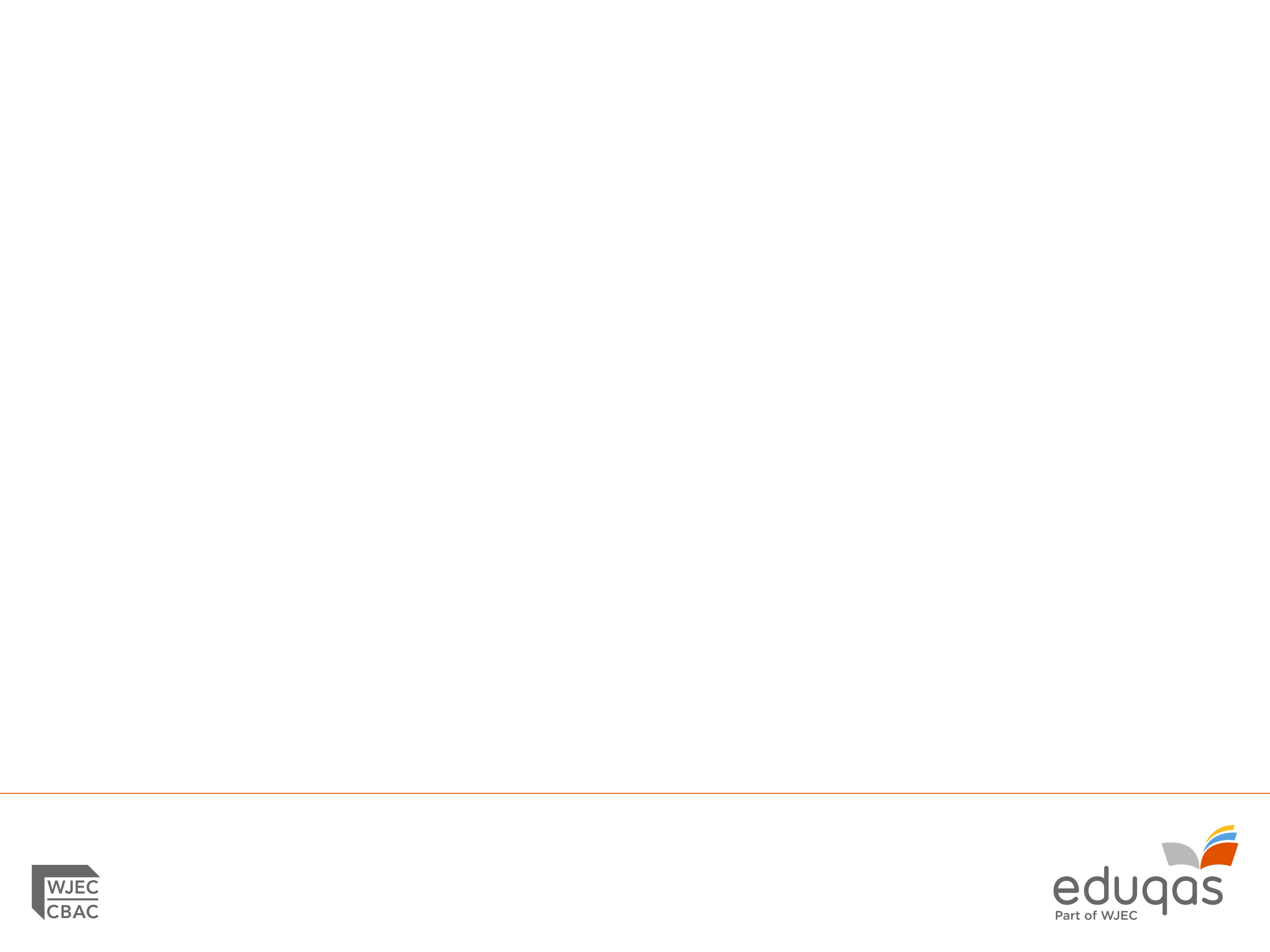 AS English Literature: Examiners’ FeedbackLonger Essay Responses: AO5
4
AO5 Other Views
Engage with critical view in question.
Keep critical view in mind when planning your approach to the question.
Use critical view to inform and build your own personal response.
You can counter or disagree with the view but this is not a requirement.
Don’t shoe-horn in lengthy critical opinions you’ve memorised. Keep as brief as possible and only include if they’re relevant to the question.
Remember ways to address AO5: 
Engage with other readers’ opinions
Consider other critical perspectives such as feminist, Marxist etc
Offer alternative views of quoted text
Use tentative language
Try to use AO2 as a springboard for the other AOs so that context, connections and other readings are co-dependent rather than tagged on.